Using Socrative with S2
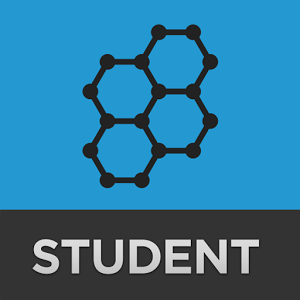 Using Socrative with S2
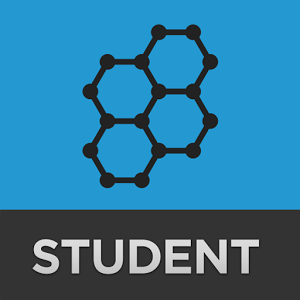 From January to May 2017 

One hundred pupils in S2 spent five minutes each form class 

They answered questions on the Socrative App on their iPads, with no written working

Altogether over 28,000 questions were answered!
Using Socrative with S2
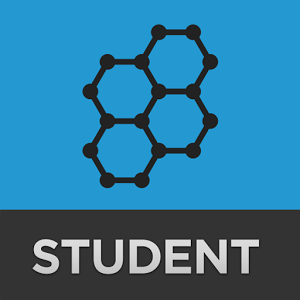 The topics were 	Rounding	 Arithmetic	 Fractions	 Decimals	 Percentages	Money	 	Time		 Measurement	 Statistics	 Probability


Each quiz was either
	Ten questions one on each topic (with no feedback)
	Six questions all on one topic (with feedback)
Using Socrative with S2
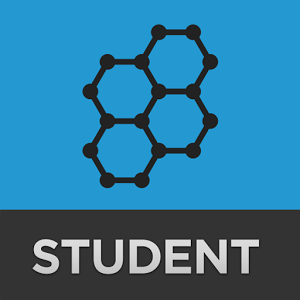 Open the Socrative App or Google Socrative and go for Student Login

The room code is MGRPP3SRV
Using Socrative with S2
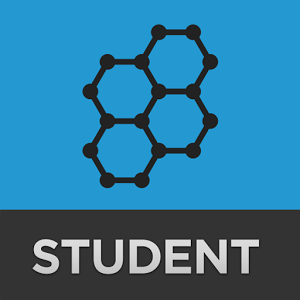 Using Socrative with S2
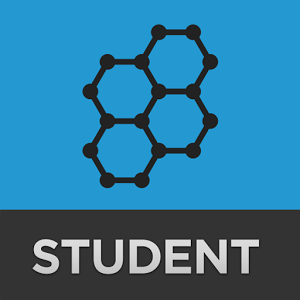 Using Socrative with S2
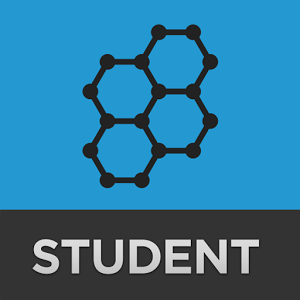 PROS

The pupils improved, and got lots of practice

It was quick to run each morning and generate results

The pupils were generally well drilled in their classes to complete the quizzes
Using Socrative with S2
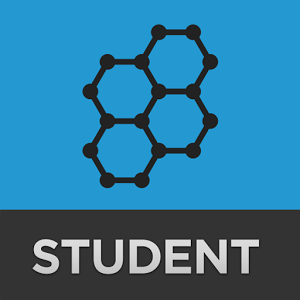 CONS

The initial preparation took me some time, writing all the different quizzes

A few didn’t try, which was hard to spot

The analysis is only approximate as different pupils were present each day, and the questions naturally varied in difficulty

The pupils got pretty fatigued by the end (45 mornings)